Der Jurisdiktionale Ansatz in Indonesien 
- ein Beispiel der Implementierung -
Programm Nachhaltige Lieferketten und Standards
Deutsche Gesellschaft für Internationale Zusammenarbeit(GIZ) GmbH
Dag-Hammarskjöld-Weg 1-5
65760 Eschborn
FONAP Generalversammlung
18.10.2018, Berlin
23.01.2019
Programm Nachhaltige Lieferketten und Standards
1
2
3
4
Agenda
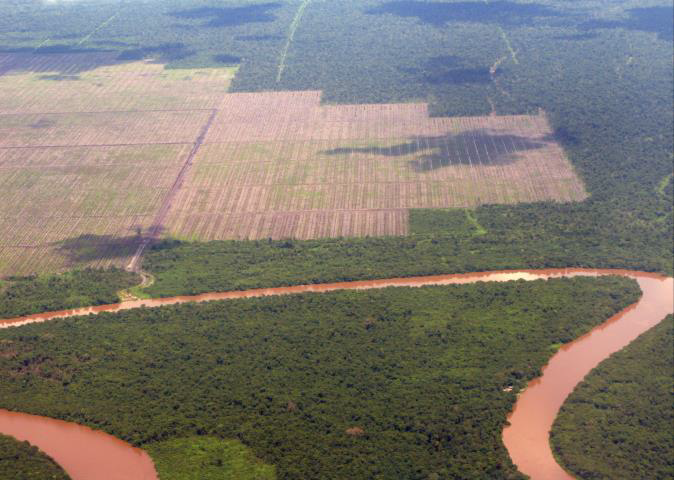 Hintergrund
Initiative in Kapuas Hulu
Entwicklungspartnerschaft
Wie es weiter geht
© GIZ/Andreas Brede
23.01.2019
Programm Nachhaltige Lieferketten und Standards
1
Etablierung einer nachhaltigen und entwaldungsfreien Region durch die Anwendung des jurisdiktionalen Ansatzes
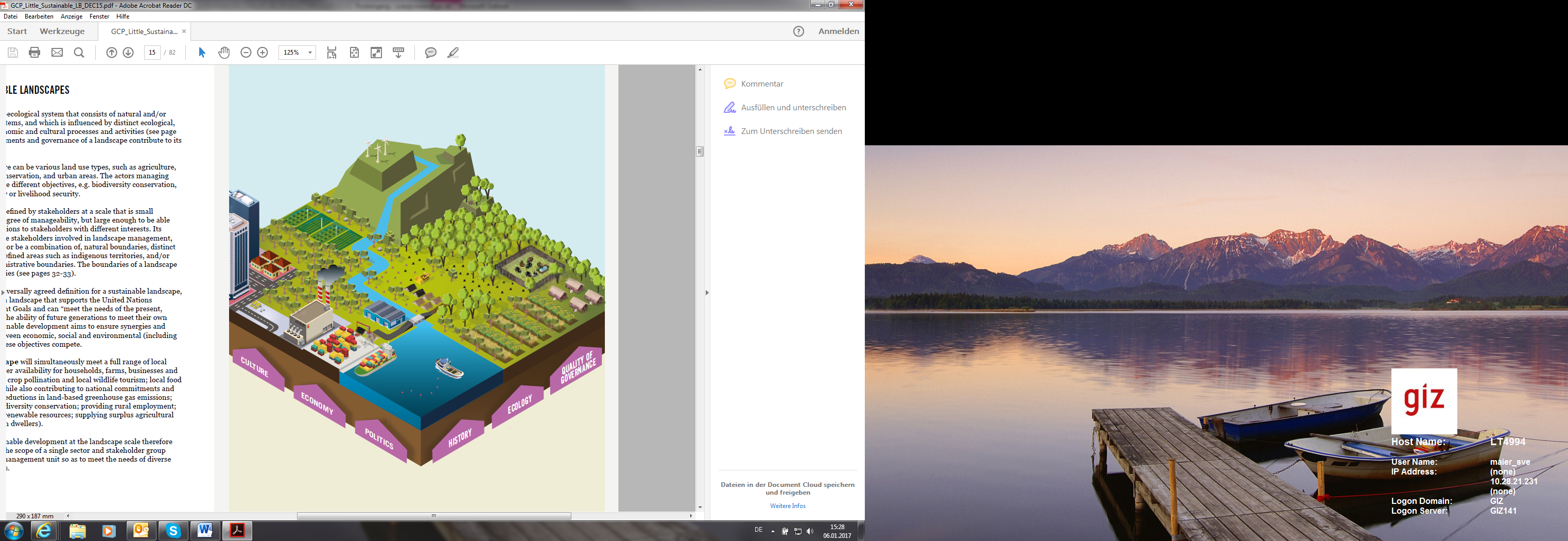 “The jurisdictional approach is a type of landscape approach that uses government administrative boundaries, primarily sub-national, to define the scope of action and involvement of stakeholders rather than social (e.g. indigenous community) or environmental (e.g. ecosystems, watershed) boundaries.“ - GCP 2015
Quelle: Denier, L. et al (2015): The Little Sustainable Landscapes Book
23.01.2019
Programm Nachhaltige Lieferketten und Standards
[Speaker Notes: Amsterdam Erklärungen: Towards Eliminating Deforestation from Agricultural Commodity Chains with European Countries“ & „in Support of a fully Sustainable Palm Oil Supply Chain by 2020”]
1
Von Inseln der Nachhaltigkeit zu nachhaltigen Landschaften
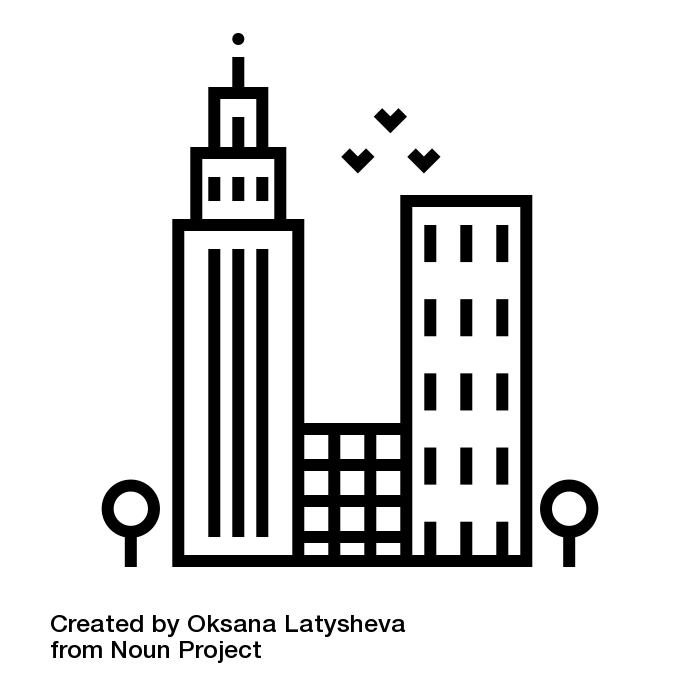 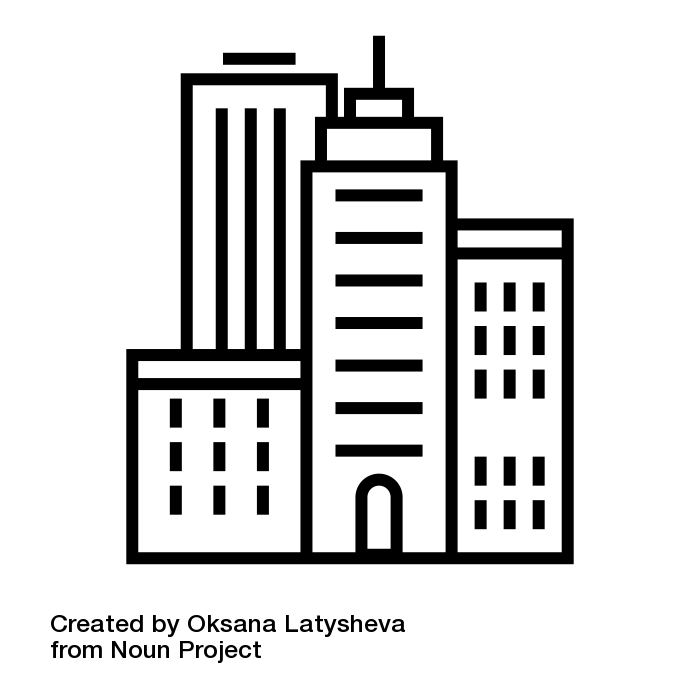 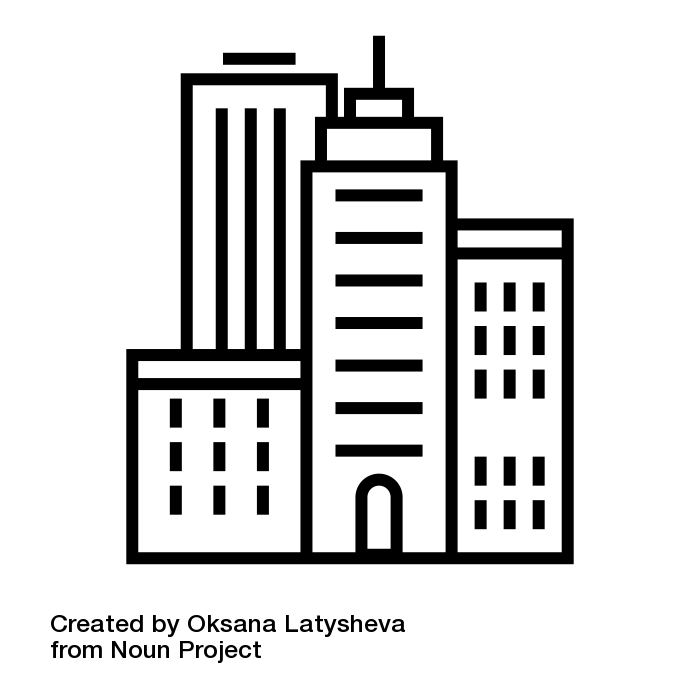 Herausforderung: Warum nicht einfach zertifizieren?
Individuelle Produktionseinheiten (zertifizierte Konzessionen) stellen nicht die Nachhaltigkeit einer gesamten Region sicher.
Aussagen zur Nachhaltigkeit können oftmals nicht entlang einer Produktkette weitergeleitet werden (Chain of Custody).

Jurisdiktionale Ansätze“ & „Entwaldungsfreie Lieferketten“= multi-stakeholder and cross-commodity Partnerschaften, die eine übergreifende Nachhaltigkeit in der Produktionsregion sicher-stellen
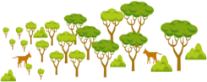 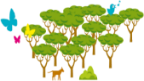 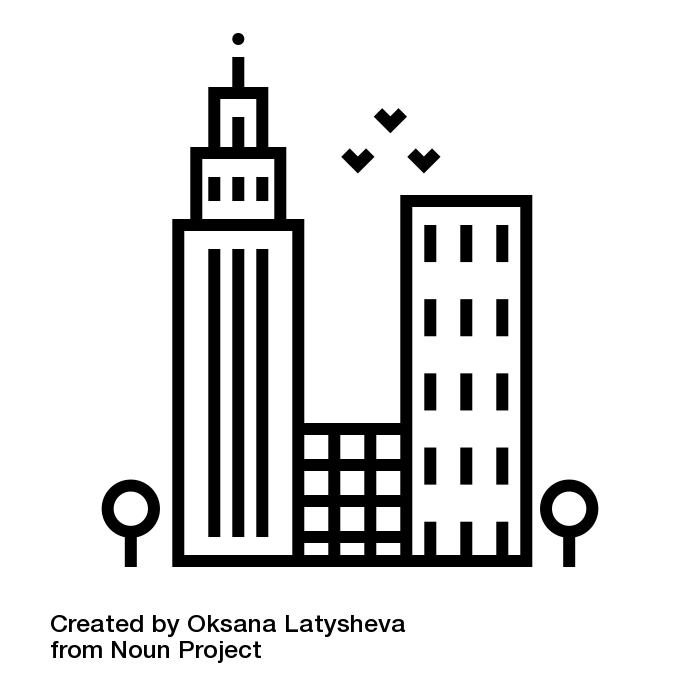 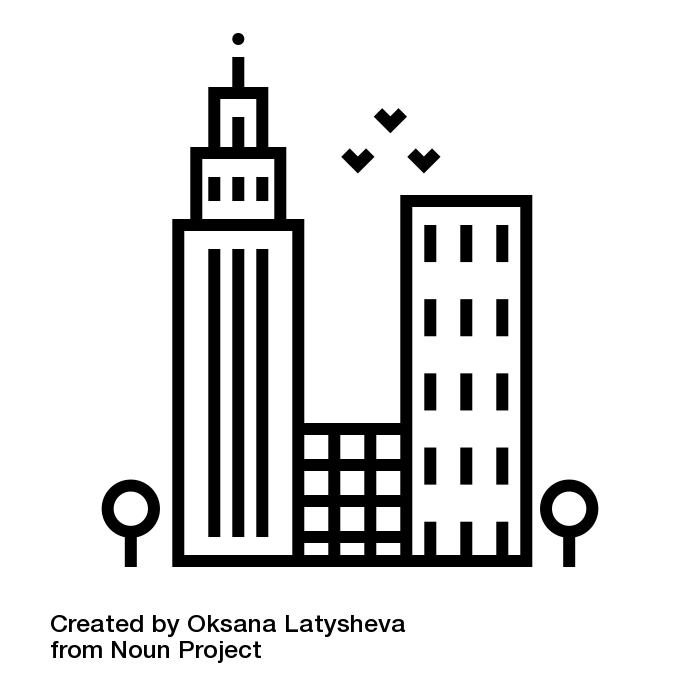 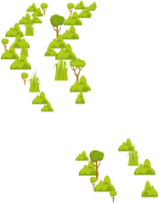 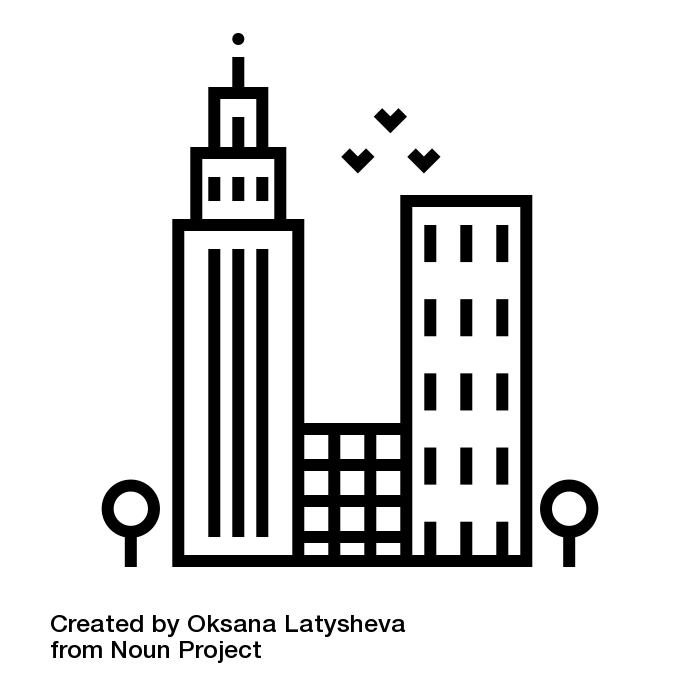 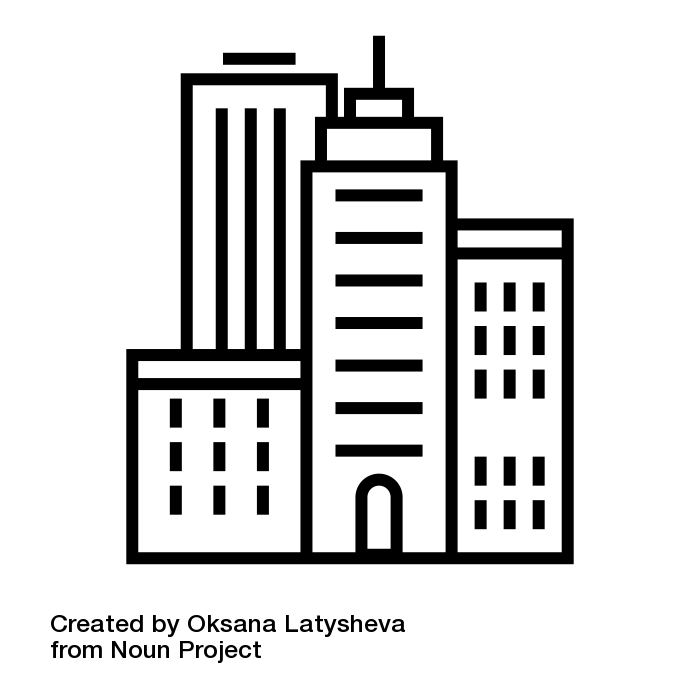 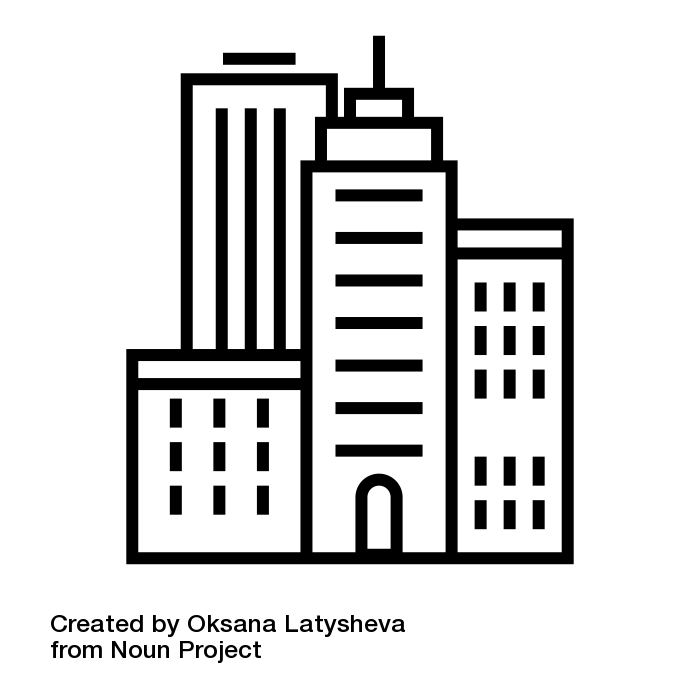 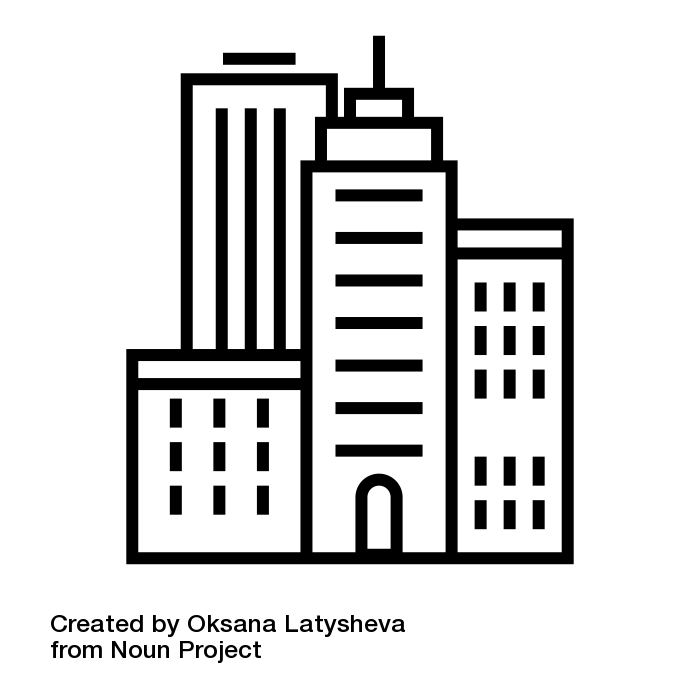 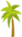 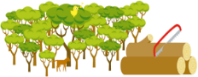 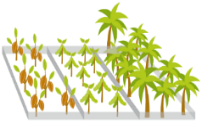 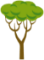 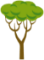 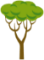 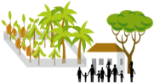 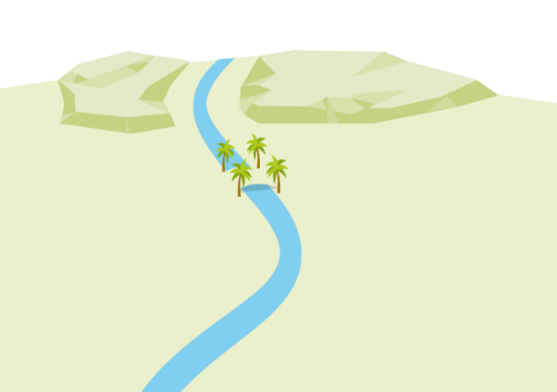 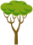 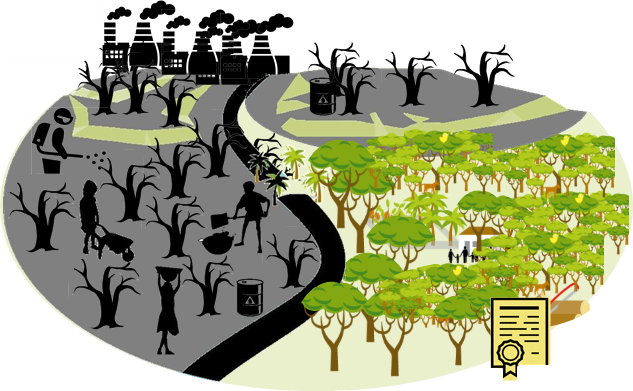 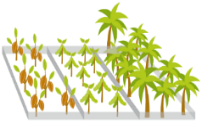 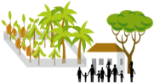 23.01.2019
Programm Nachhaltige Lieferketten und Standards
[Speaker Notes: Amsterdam Erklärungen: Towards Eliminating Deforestation from Agricultural Commodity Chains with European Countries“ & „in Support of a fully Sustainable Palm Oil Supply Chain by 2020”]
1
Entwaldungsfreie Lieferketten
Entwaldungsfreie Lieferketten stellen sicher, dass in einem definierten Gebiet bei der nachhaltigen Produktion landwirtschaftlicher Rohstoffe Waldökosysteme weder in ihrer Gesamtfläche noch in ihrer Qualität negativ beeinträchtigt werden.
Die Akteure entlang der entwaldungsfreien Lieferketten haben Rahmenbedingungen für eine nachhaltige und entwaldungsfreie Produktion geschaffen, ein belastbares Rückverfolgbarkeitssystem installiert und können den Waldschutz in der Anbauregion über ein Monitoringsystem verifizieren.
23.01.2019
Programm Nachhaltige Lieferketten und Standards
[Speaker Notes: Amsterdam Erklärungen: Towards Eliminating Deforestation from Agricultural Commodity Chains with European Countries“ & „in Support of a fully Sustainable Palm Oil Supply Chain by 2020”]
1
Ziele entwaldungsfreier Lieferketten
Implementierung eines jurisdiktionalen Ansatzes, um die Entwaldung zu minimieren
Verbesserung des Lebensbedingungen von Kleinbauern
Identifizierung von Nachhaltigkeitsrisiken entlang der Lieferkette durch z.B. die Umsetzung des HCV-Konzeptes
Entwicklung von Strategien zur Bewältigung identifizierter Risiken, z.B. eine angepasste Landnutzungsplanung
Aufbau nachhaltiger und rückverfolgbarer Lieferketten zwischen Kleinbauern und Unternehmen in Deutschland
Unterstützung der Weiterentwicklung von Standardsystemen
Verwendung von verifizierbaren Monitoring Systemen zur Fortschrittskontrolle
23.01.2019
Programm Nachhaltige Lieferketten und Standards
[Speaker Notes: Amsterdam Erklärungen: Towards Eliminating Deforestation from Agricultural Commodity Chains with European Countries“ & „in Support of a fully Sustainable Palm Oil Supply Chain by 2020”]
1
Umsetzung des Ansatzes
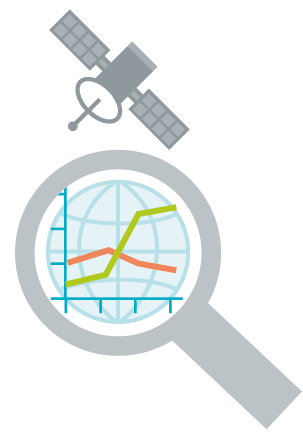 Entwicklung einer nachhaltigen und entwaldungsfreien Beschaffungsregion durch Implementierung des jurisdiktionalen und cross-comodity-Ansatzes
Zusammenarbeit über Branchengrenzen hinweg und entlang globaler Lieferketten
Monitoring und Verifizierungs-mechanismen
Integrierte Landnutzung
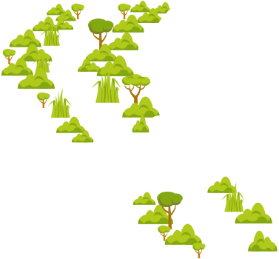 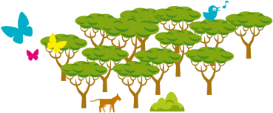 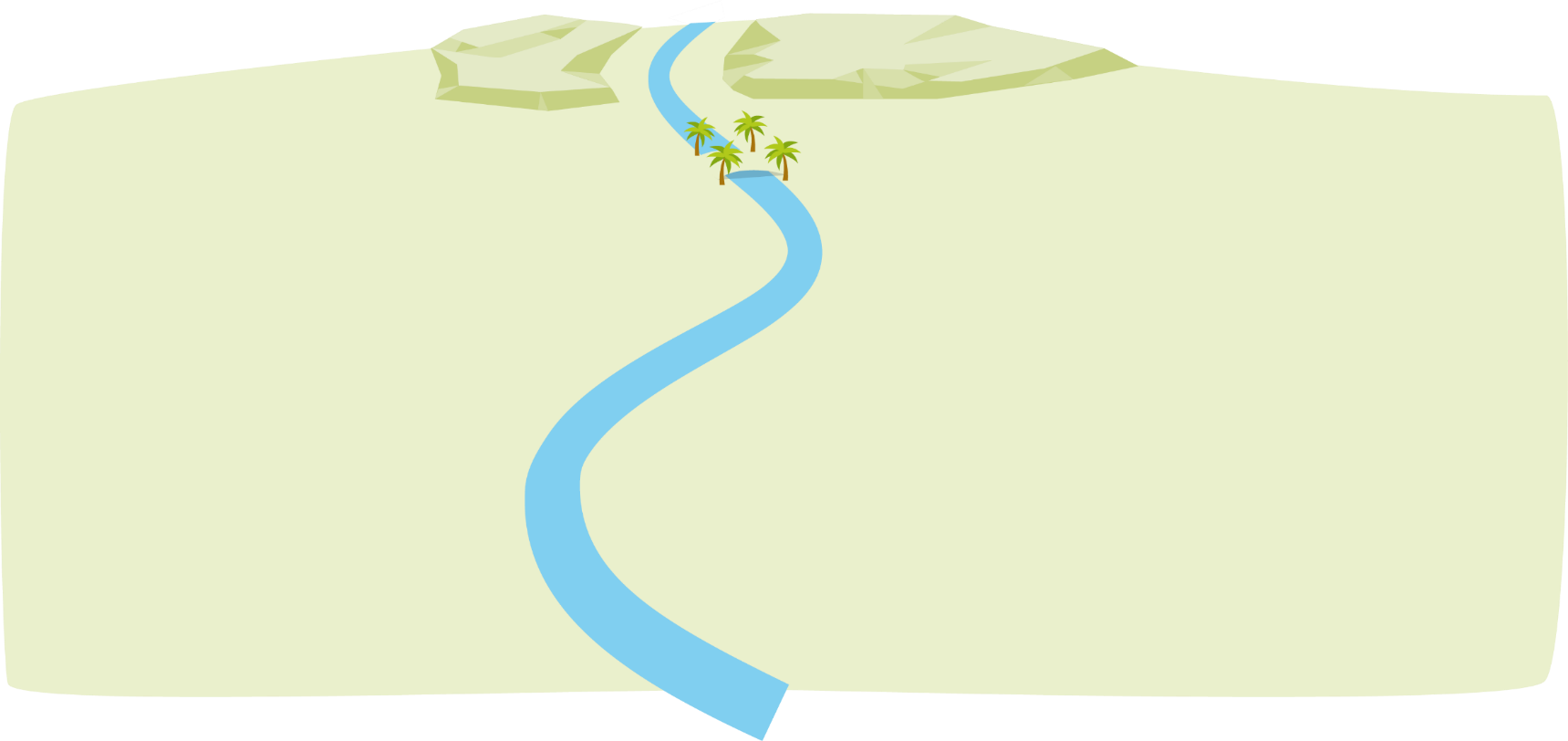 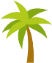 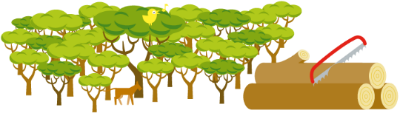 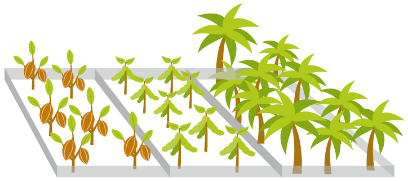 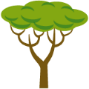 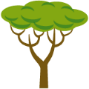 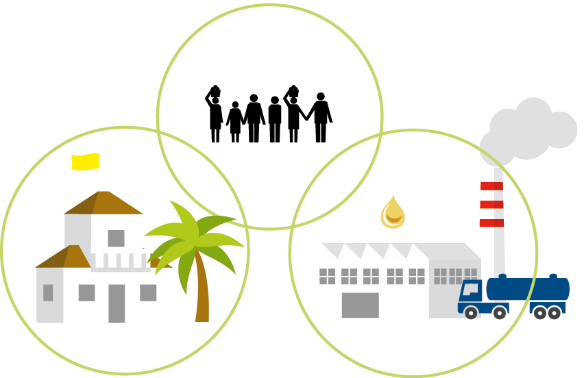 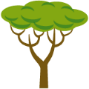 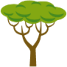 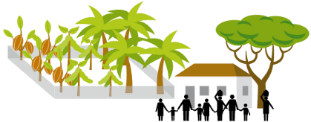 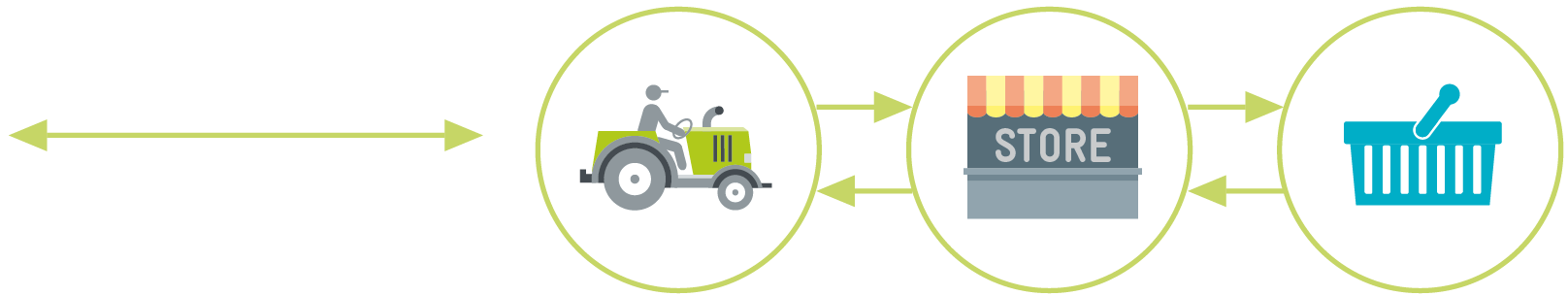 23.01.2019
Programm Nachhaltige Lieferketten und Standards
[Speaker Notes: Amsterdam Erklärungen: Towards Eliminating Deforestation from Agricultural Commodity Chains with European Countries“ & „in Support of a fully Sustainable Palm Oil Supply Chain by 2020”]
1
Monitoring Systeme
Satellitenbilder liefern wertvolle Werkzeuge für Wald Monitoring und Landnutzungsplanung
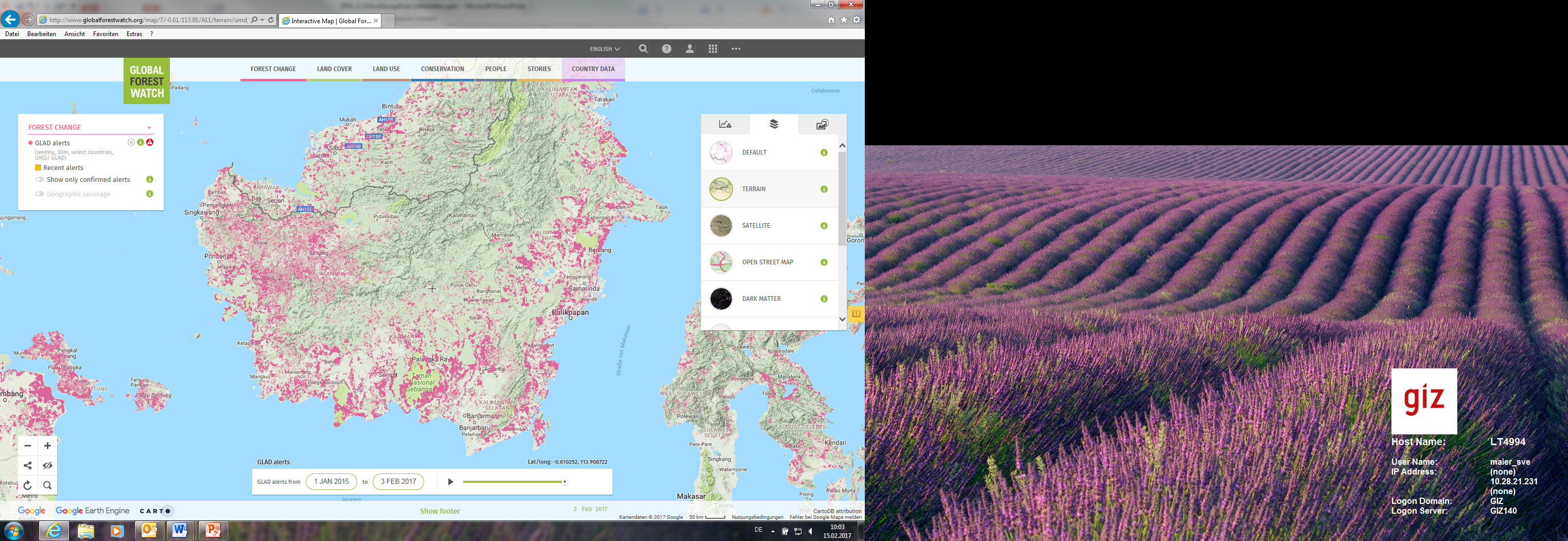 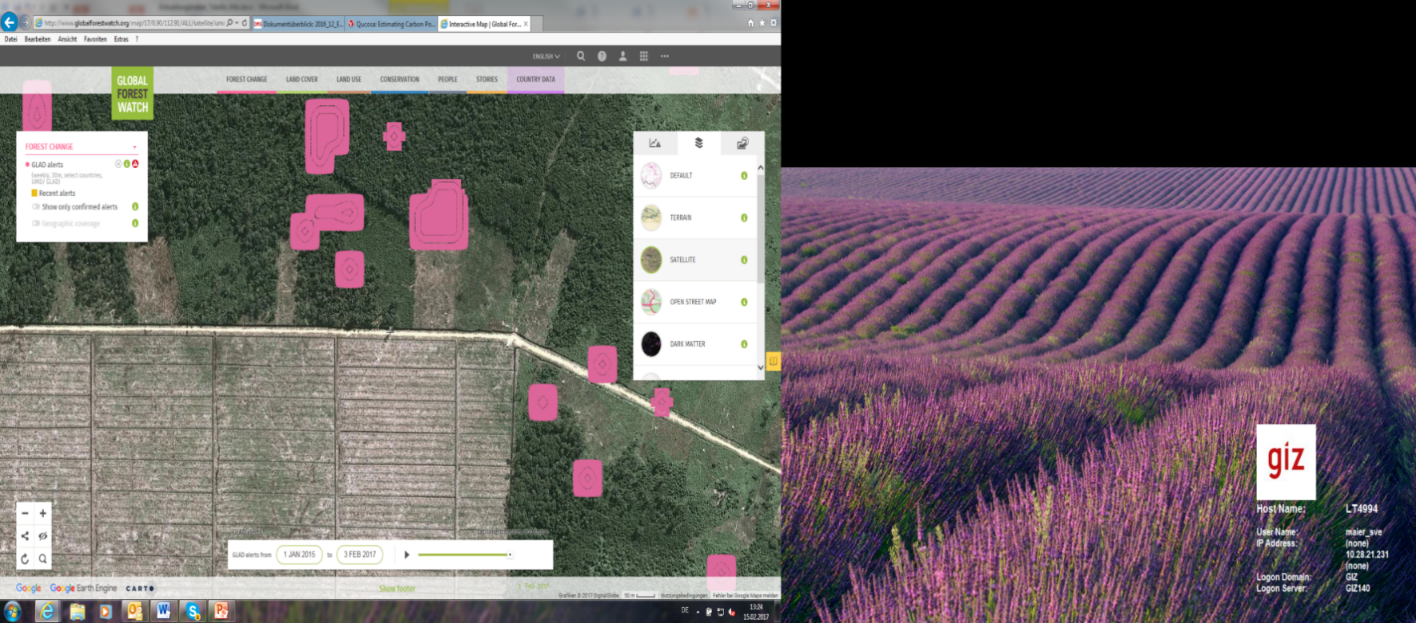 23.01.2019
Programm Nachhaltige Lieferketten und Standards
1
Rückverfolgbarkeit in Lieferketten
Verknüpfung der Produktionseinheit (Feld/Plantage) mit dem Endkonsumenten
23.01.2019
Programm Nachhaltige Lieferketten und Standards
2
Die Initiative in Kapuas Hulu, West-Kalimantan, Indonesia
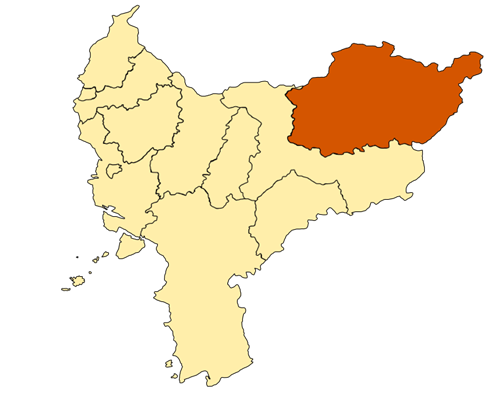 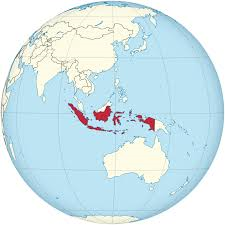 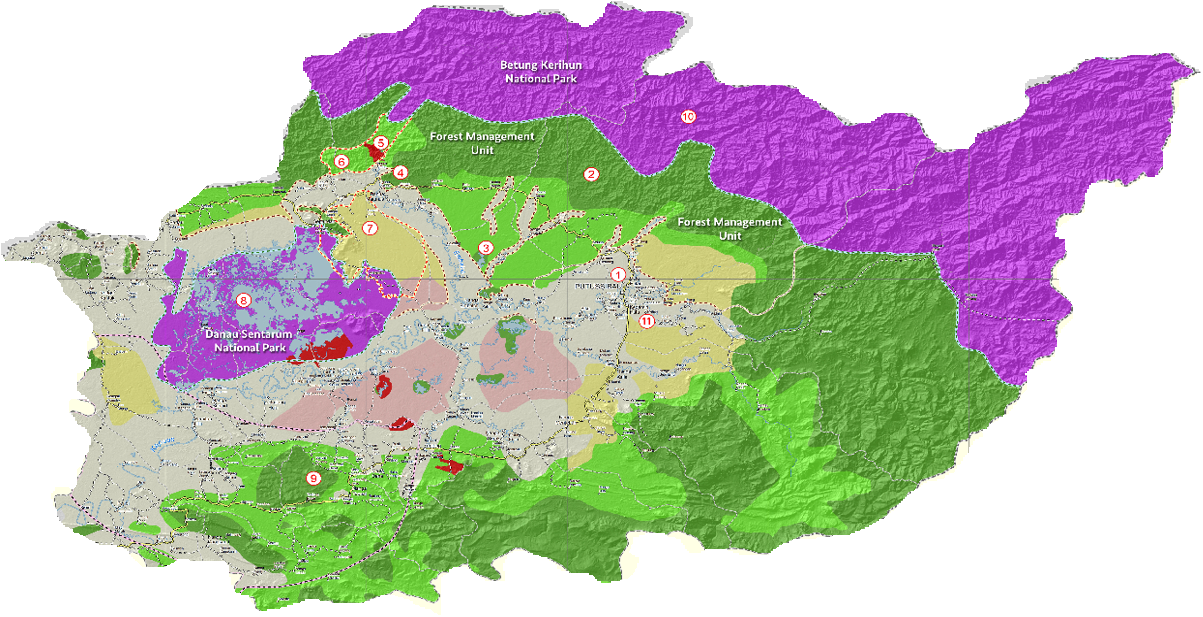 23.01.2019
Programm Nachhaltige Lieferketten und Standards
2
Pilotregion Kapuas Hulu
Einzigartige ökologische Ressourcen in West-Kalimantan
3 Millionen ha
Ausgedehnte Wälder 
Zwei Nationalparks
Ausgedehnte Torfgebiete
Einzugsbereich des Kapuas Flusses
Weltkulturerbe
Hohe politischen Motivation der lokalen Distriktregierung, einen nachhaltig produzierenden Distrikt zu schaffen 
Palmöl, Kautschuk und Subsistenzlandwirtschaft sind Haupteinnahmequellen der Kleinbauernfamilien
23.01.2019
Programm Nachhaltige Lieferketten und Standards
2
Das Projekt in Kapuas Hulu (I)
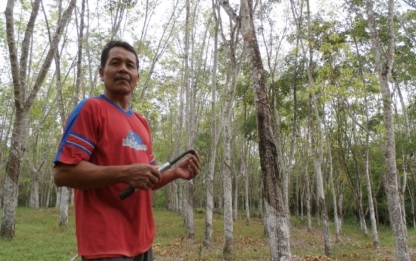 Enge Zusammenarbeit zwischen GIZ und FORCLIME in Indonesien
Ziel: Entwaldung von forstwirtschaftlicher und landwirtschaftlicher Seite bekämpfen
2016: MoU zwischen Lokalregierungen und GIZ 
2017: Gründung/Registrierung einer Multi-Akteurs-Partnerschaft (lokale Regierungen, Zivilgesellschaft und Industrie) 
Ab 02/19: Etablierung eines neuen bilateralen Projekts „Sustainable Supply Chains“
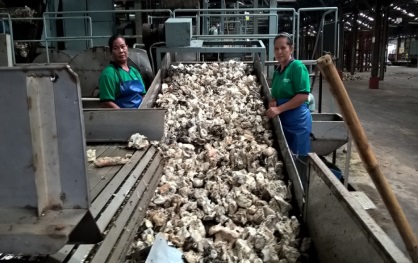 23.01.2019
Programm Nachhaltige Lieferketten und Standards
2
Das Projekt in Kapuas Hulu (II) (Naturkautschuk)
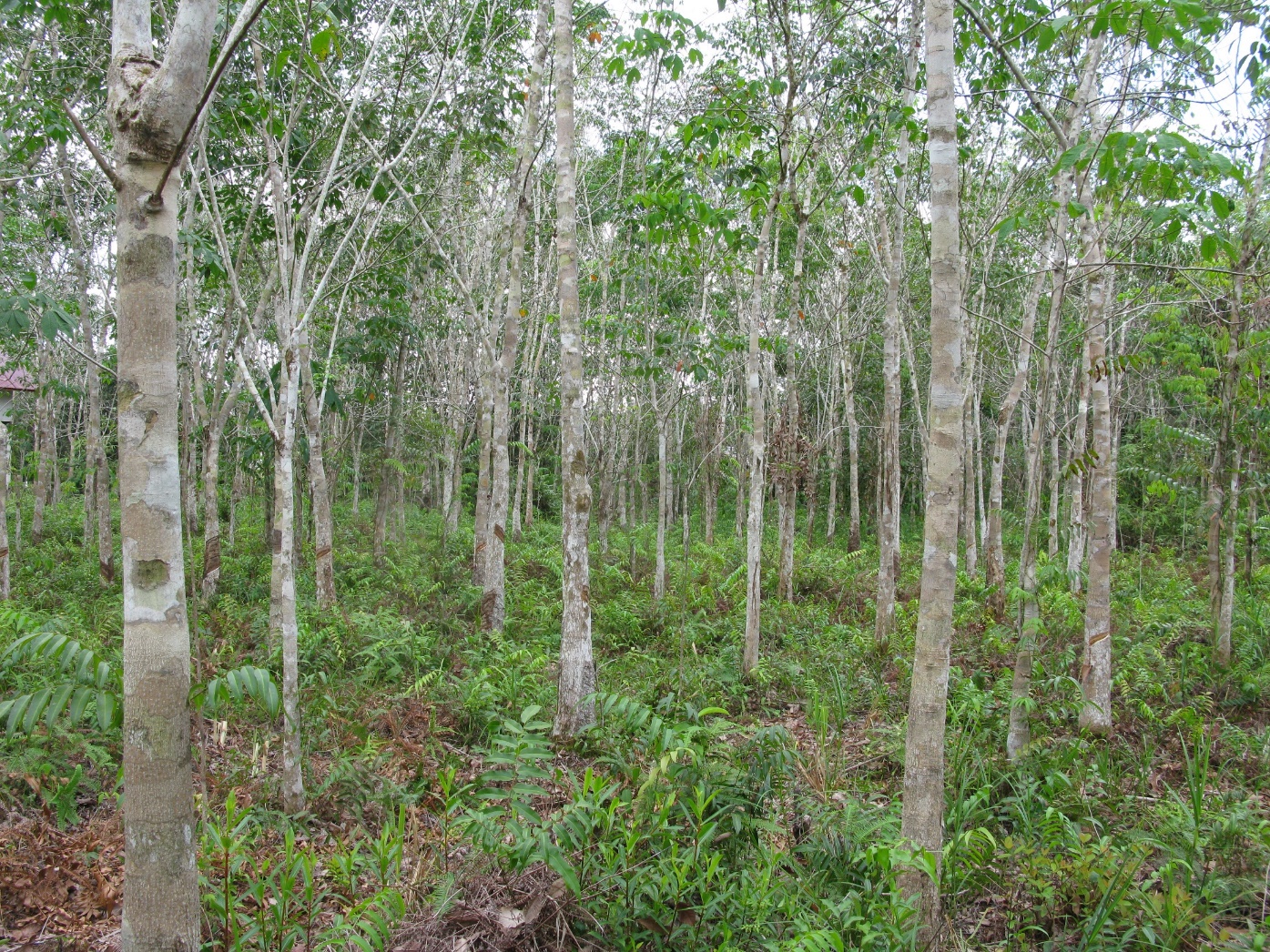 Identifizierung von Nachhaltigkeitskriterien der kleinbäuerlichen Kautschukproduktion gegen den SAN-Standard (von Rainforest Alliance)
Formale Gründung von Bauernorganisationen
Aufbau eines Direktmarketing-System (Reduzierung der Zwischenhändler)
Etablierung eines IT-Rückverfolgbakeitssystems
Erstellung geeigneter Trainingsmethoden und -materialien für gute landwirtschaftliche Praktiken (Ausbildung von Trainern)
© GIZ/Andreas Brede
23.01.2019
Programm Nachhaltige Lieferketten und Standards
3
Integration verschiedener Aspekte in die DFS-Initiative
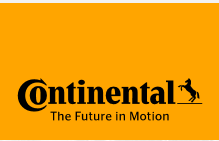 Gründung einer Entwicklungspartnerschaft (EPW) mit der Continental AG zur nachhaltigen Produktion von Naturkautschuk und zum Aufbau einer transparenten Lieferkette
Risikobewertung der kleinbäuerlichen Kautschukproduktion nach dem SAN-Standard durch die Rainforest Alliance
Pilotierung des HCV-Konzepts auf jurisdiktionaler Ebene mit dem globalen Netzwerk (HCVRN)
Nutzung der Synergien mit bestehenden Projekten in IND und weltweit
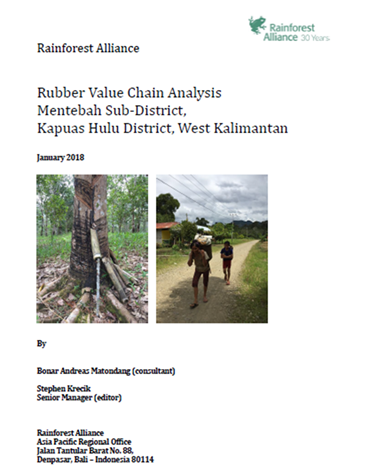 © GIZ/Stefan Mantsch
23.01.2019
Programm Nachhaltige Lieferketten und Standards
3
Einsatz eines IT-Rückverfolgbarkeitssystems
Aufbau von ausgebildeten und offiziell registrierten Bauernorganisationen (400 Haushalte)
Supply Chain Management System: Rückverfolgbarkeit und Konformität
Audit-Management System: Compliance
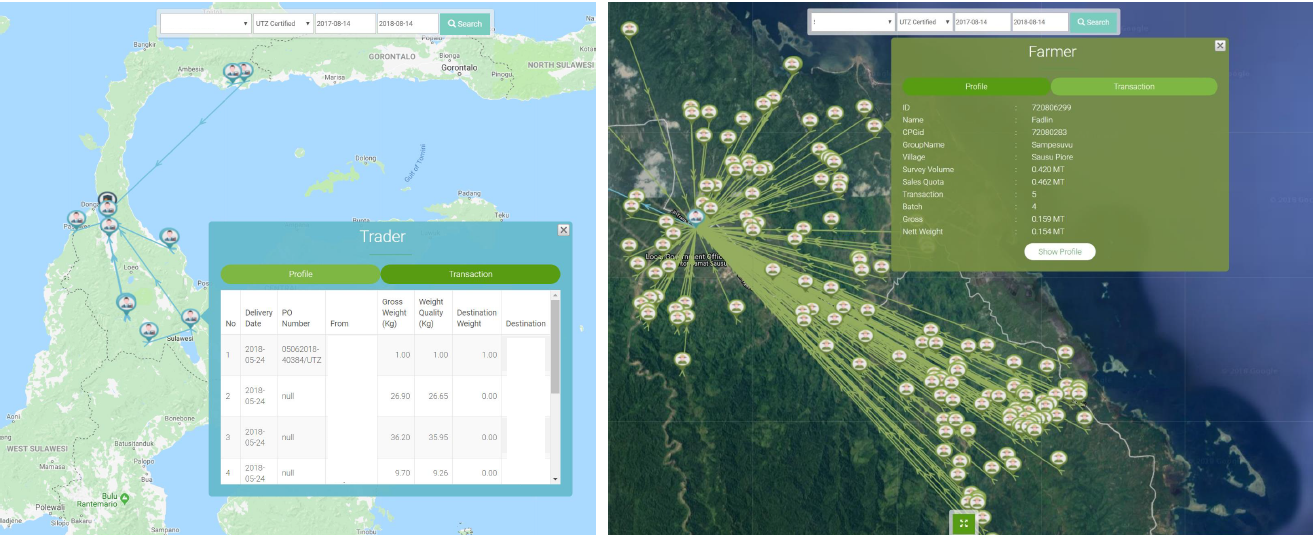 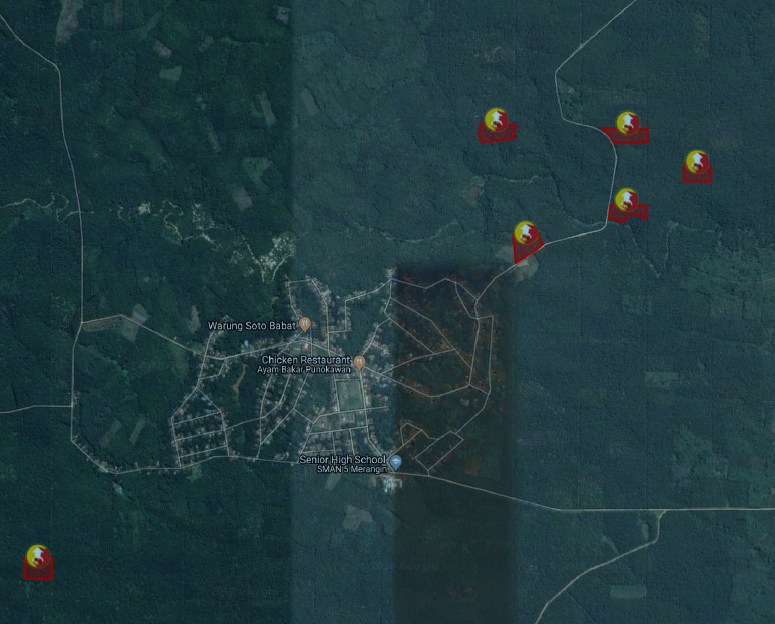 23.01.2019
Programm Nachhaltige Lieferketten und Standards
4
Herausforderungen
Erwartungsmanagement 
Echtes Buy-In aus der Industrie
Gründung von Bauernorganisationen
Ausbau eines Direktmarketingsystems
Cross-Commodity-Ansatz: Verknüpfung des Kautschuk- und Palmölsektors
Lokale, provinziale und nationale Regierungen zum handeln bewegen
HCV-Bewertung auf jurisdiktionaler Ebene
23.01.2019
Programm Nachhaltige Lieferketten und Standards
Es gibt noch viel zu tun…
Vielen dank für Ihre Aufmerksamkeit!
Andreas Brede

Programm Nachhaltige Lieferketten und Standards
Deutsche Gesellschaft für internationale Zusammenarbeit (GIZ) GmbH
Dag-Hammarskjöld-Weg 1-5
65760 Eschborn
23.01.2019
Programm Nachhaltige Lieferketten und Standards